Do Now
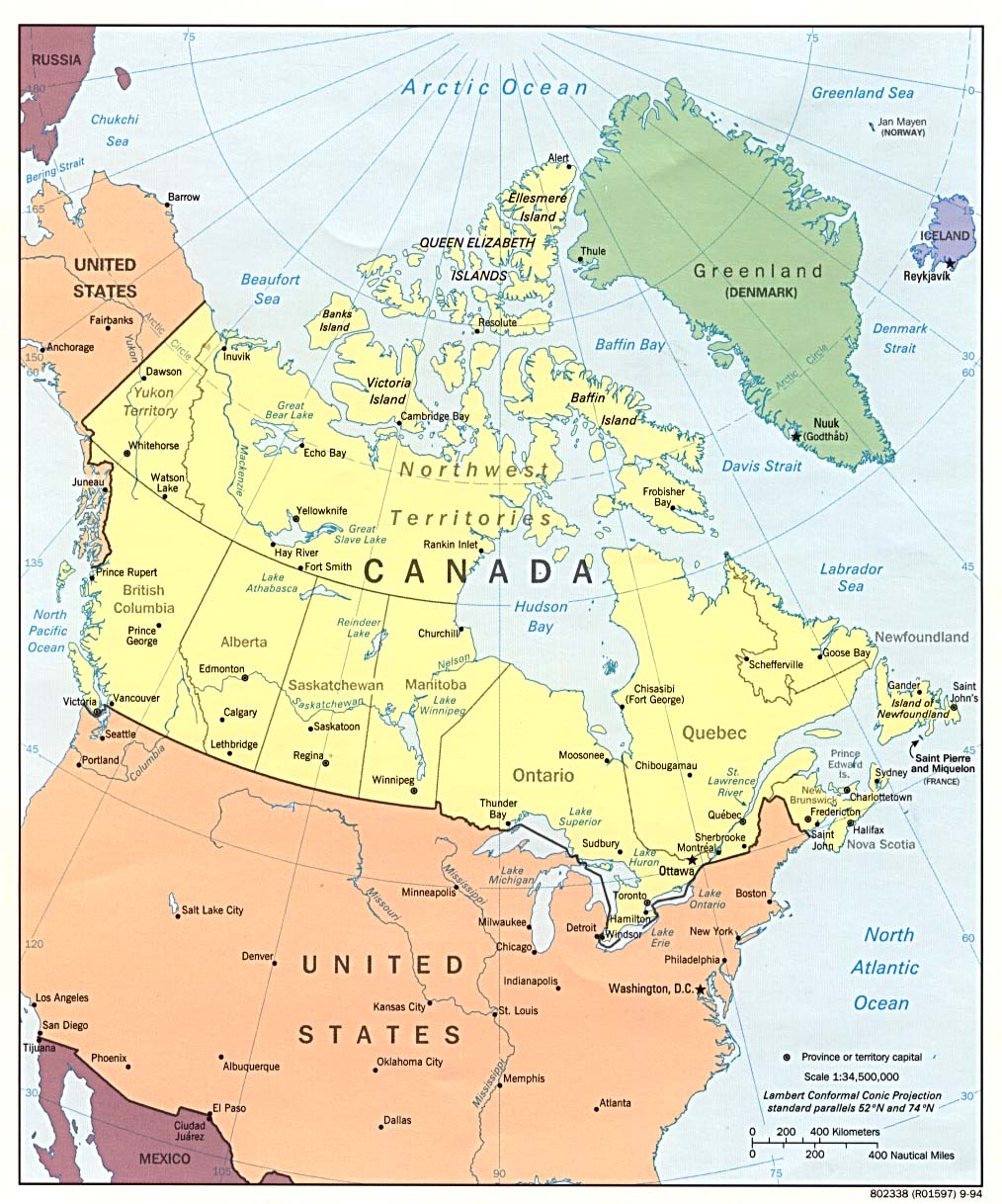 What would happen if there were no border between the United States and Canada??

How is the cell membrane like a border between countries?

3. Think back to STERNGRR. What is regulation?
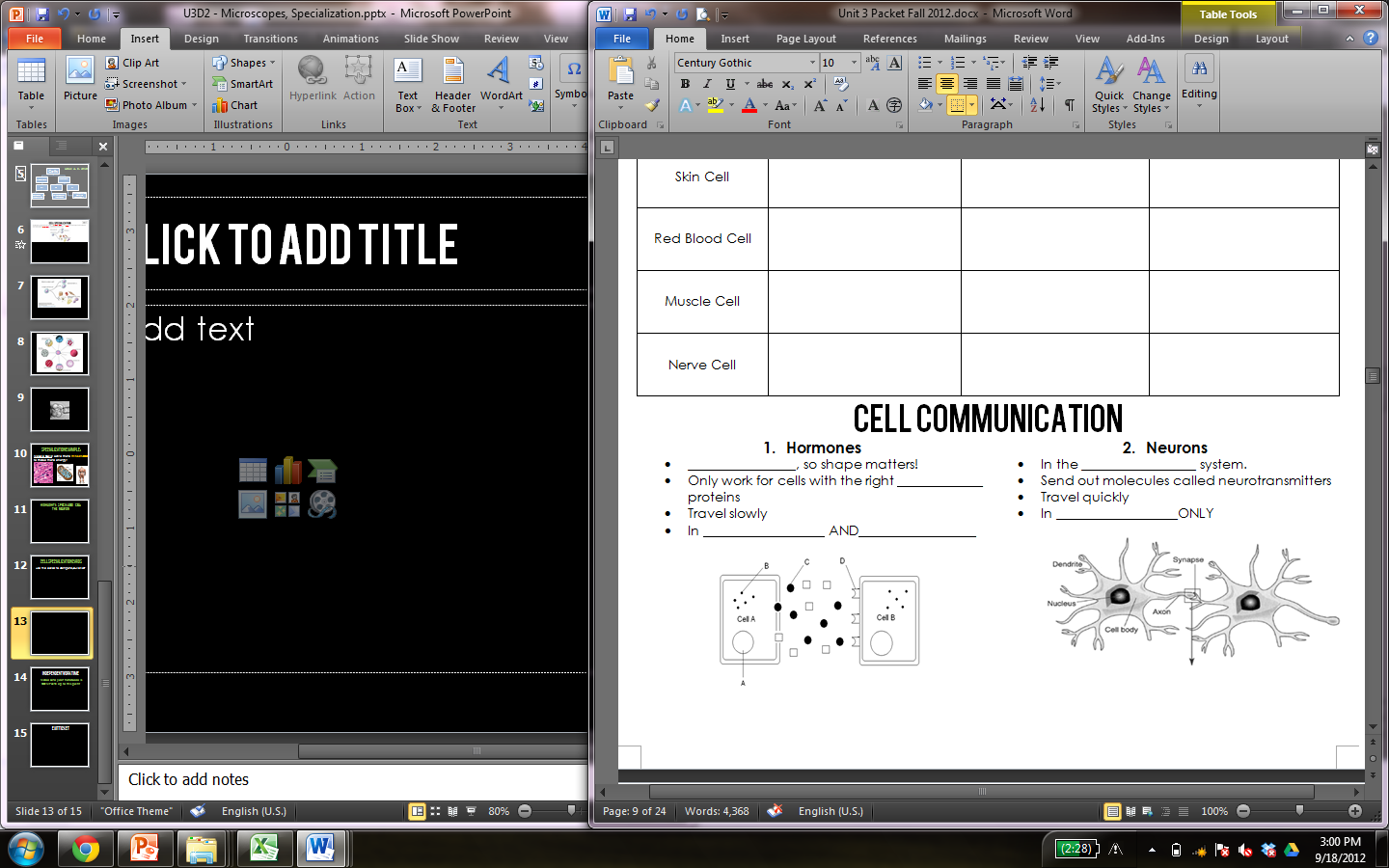 proteins
nervous
receptor
ANIMALS
plants
animals
proteins
lipids
certain
Type of lipid
2 layers
partial
access
lipids
proteins
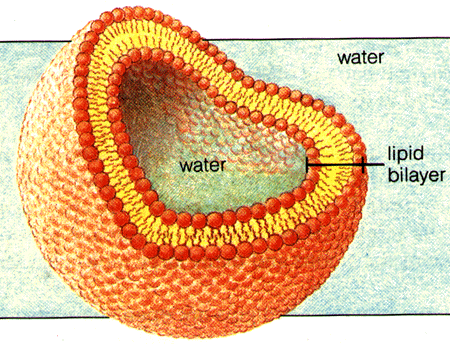 balance
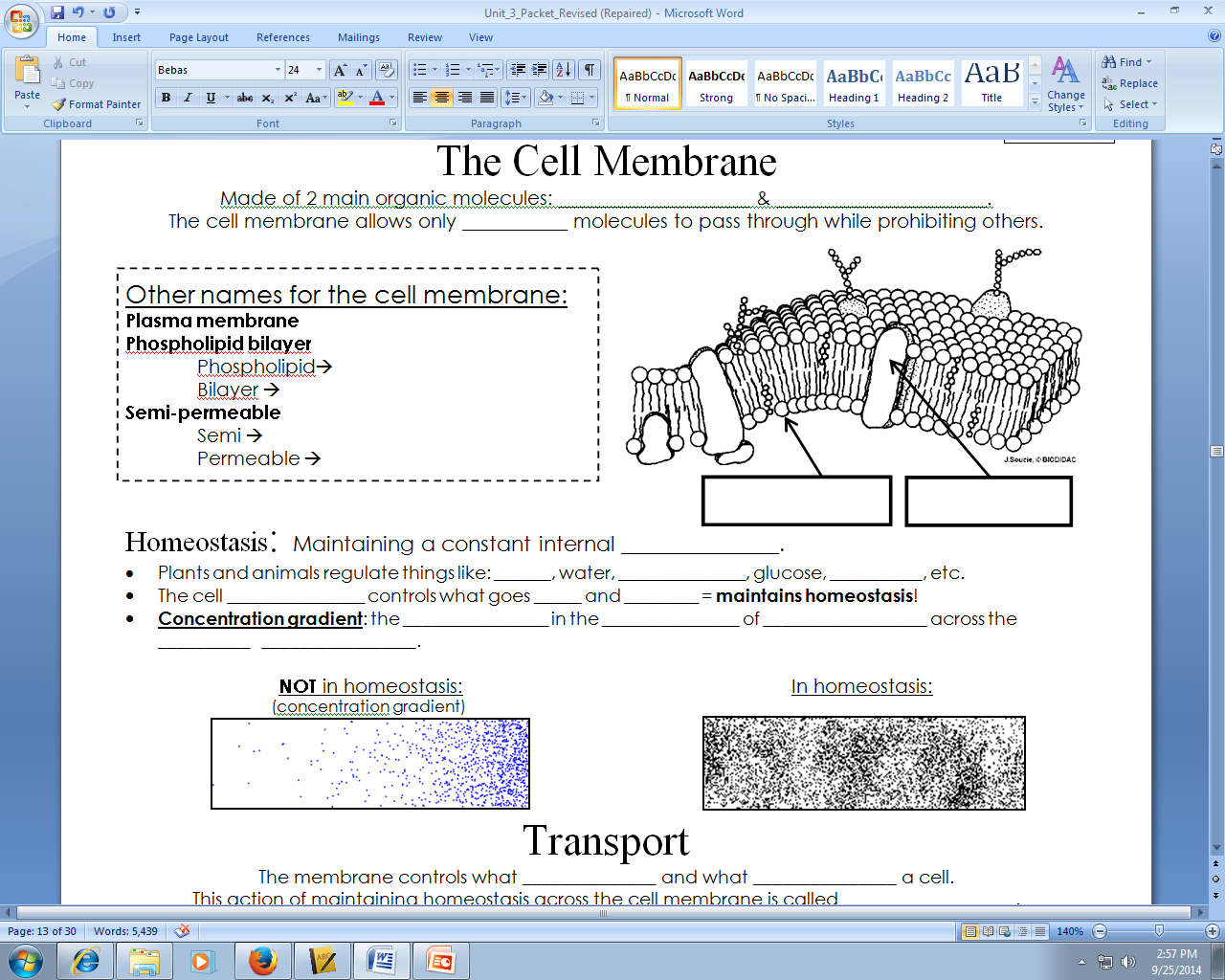 pH
salt
temperature
constantly
in
out
difference
amount
molecules
cell
membrane
HOMEOSTASIS!!!Staying in check!
CFUCheck For Understanding
“I don’t know” is NOT an acceptable response in this class!!

INSTEAD
What did you mean by…
How did you…
Why is it that…
Can you explain…
What are some other examples of…
What is the difference between…
Practice
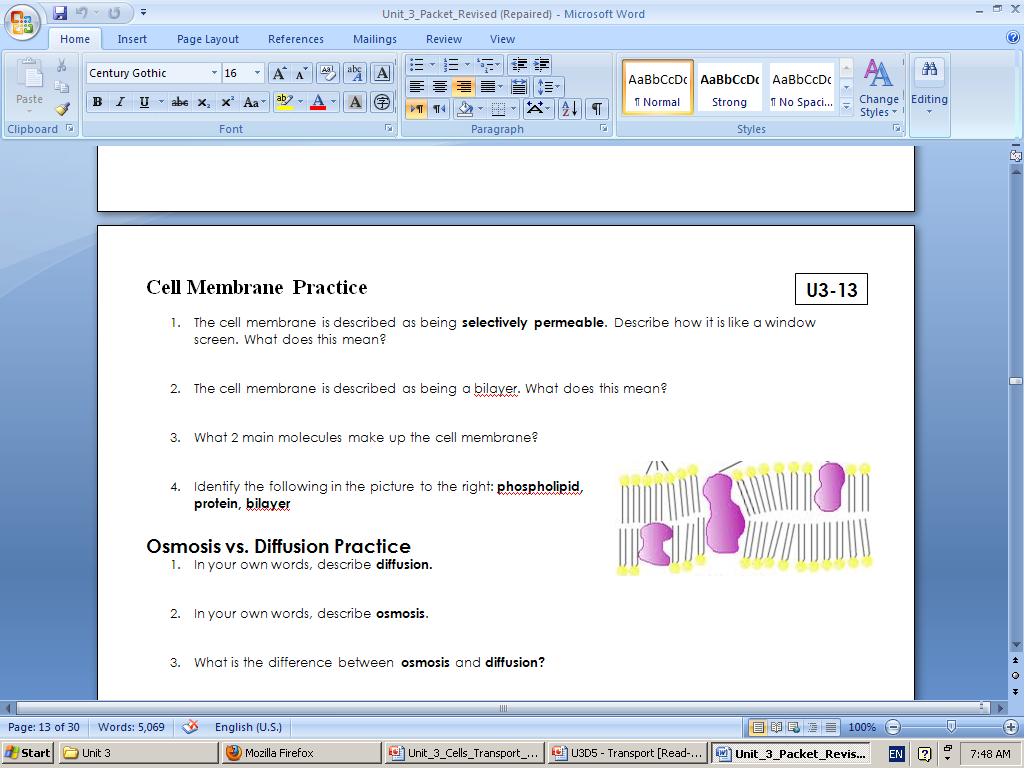 enters
exits
transport
Particles
High to low
NO!
(PASSIVE)
NO!
(PASSIVE)
high
Water
NO!
(PASSIVE)
low
YES
YES!
YES
Low to high
Diffusion    example
Diffusion   example
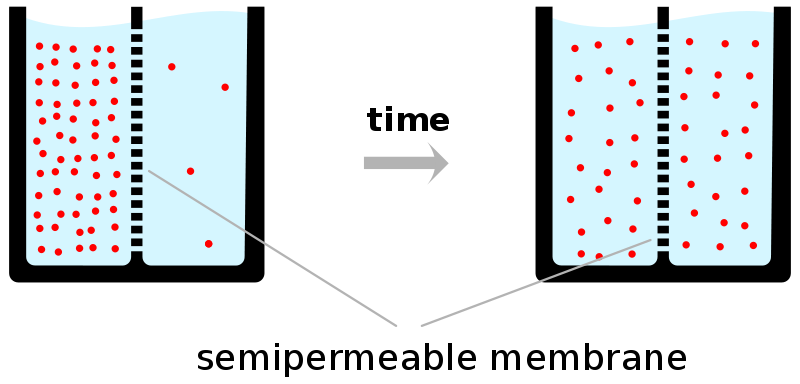 Diffusion   example
Let’s See Some Diffusion
http://www.youtube.com/watch?v=aVc_LEuiZ-4

http://www.stolaf.edu/people/giannini/flashanimat/transport/diffusion.swf





Food Coloring Demo
Febreeze Demo
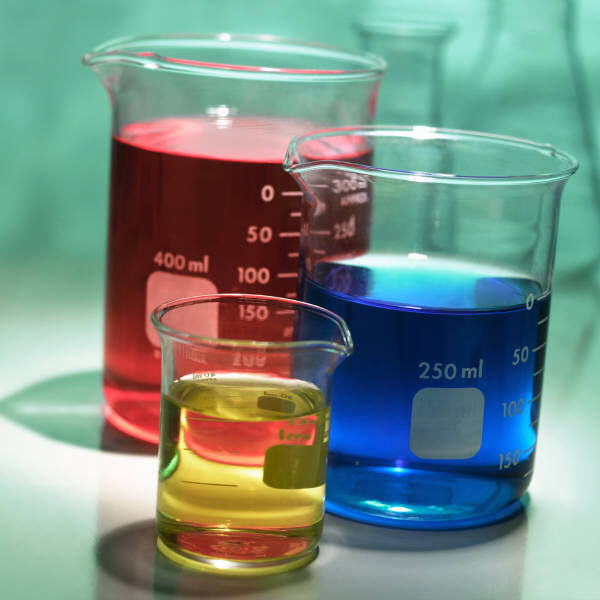 CFUCheck For Understanding
“I don’t know” is NOT an acceptable response in this class!!

INSTEAD
What did you mean by…
How did you…
Why is it that…
Can you explain…
What are some other examples of…
What is the difference between…
enters
exits
transport
Particles
High to low
NO!
(PASSIVE)
NO!
(PASSIVE)
high
Water
NO!
(PASSIVE)
low
YES
YES!
YES
Low to high
Osmosis Example
Osmosis Example
SALT 
SUCKS!
SALT SUCKS!
Osmosis Example
Osmosis   Example
Do Now
A cell has a concentration of 0.8% carbon dioxide gas and 0.4% oxygen gas. The blood surrounding the cell has an oxygen concentration of 1.2% and a carbon dioxide concentration of 0.1%. What will the cell lose? What will the cell gain? Draw a picture to demonstrate this transport.

2. A blood cell has the same concentration of water 
	and salt as saline solution. A doctor who failed high 
	school biology and did not listen to the attending 
	nurse used a injection full of distilled water (100% 
	water). What will happen to the blood cells 
	surrounded by the distilled water? (Hint: You will 
	feel excruciating pain.) Explain.
Let’s See Some Osmosis
http://www.stolaf.edu/people/giannini/flashanimat/transport/osmosis.swf
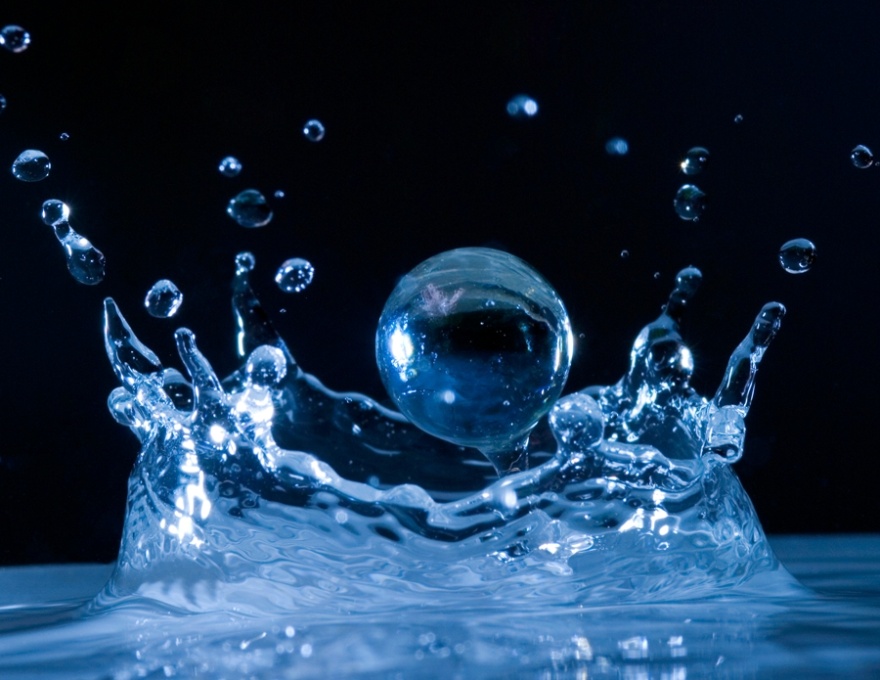 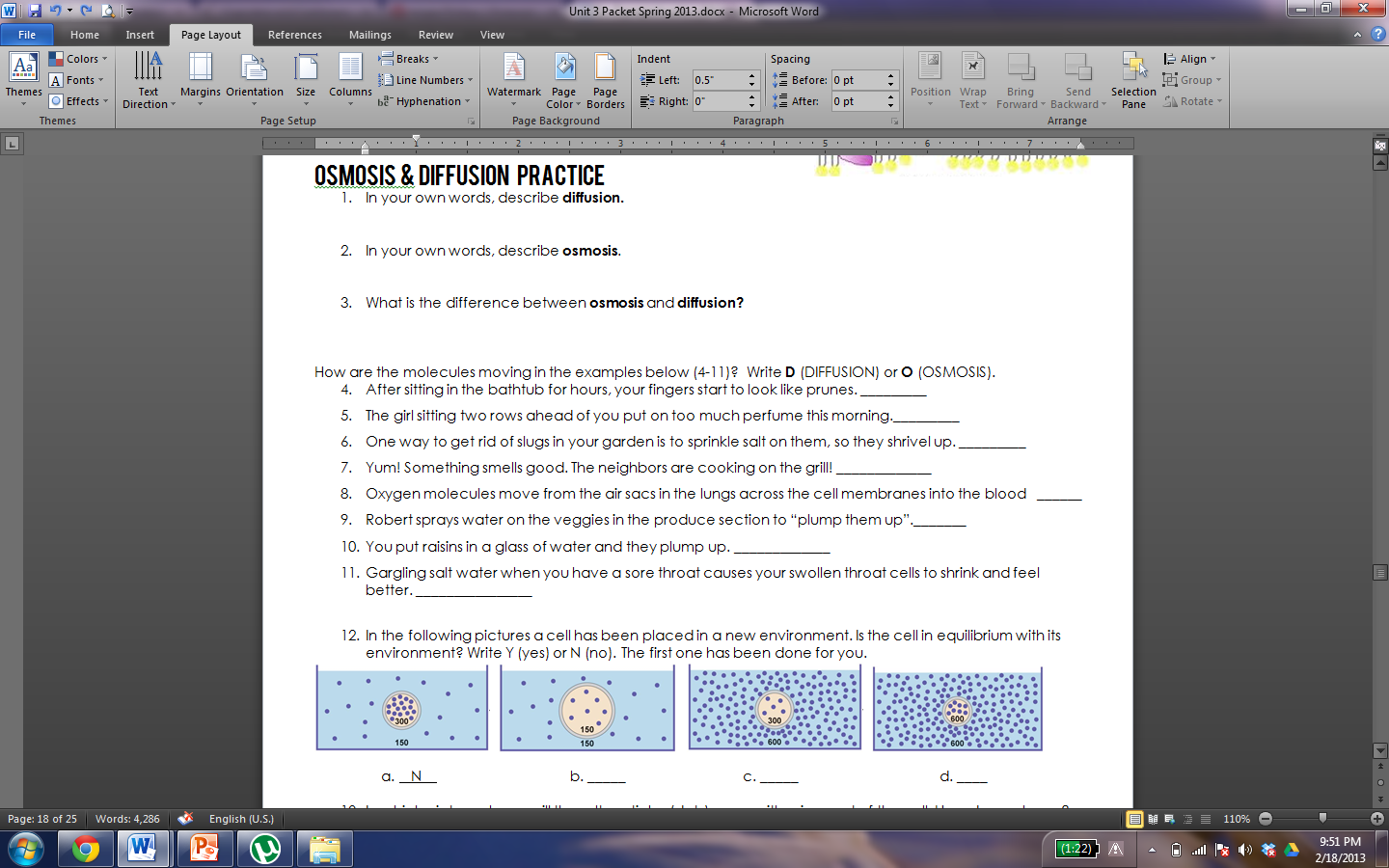 Practice!
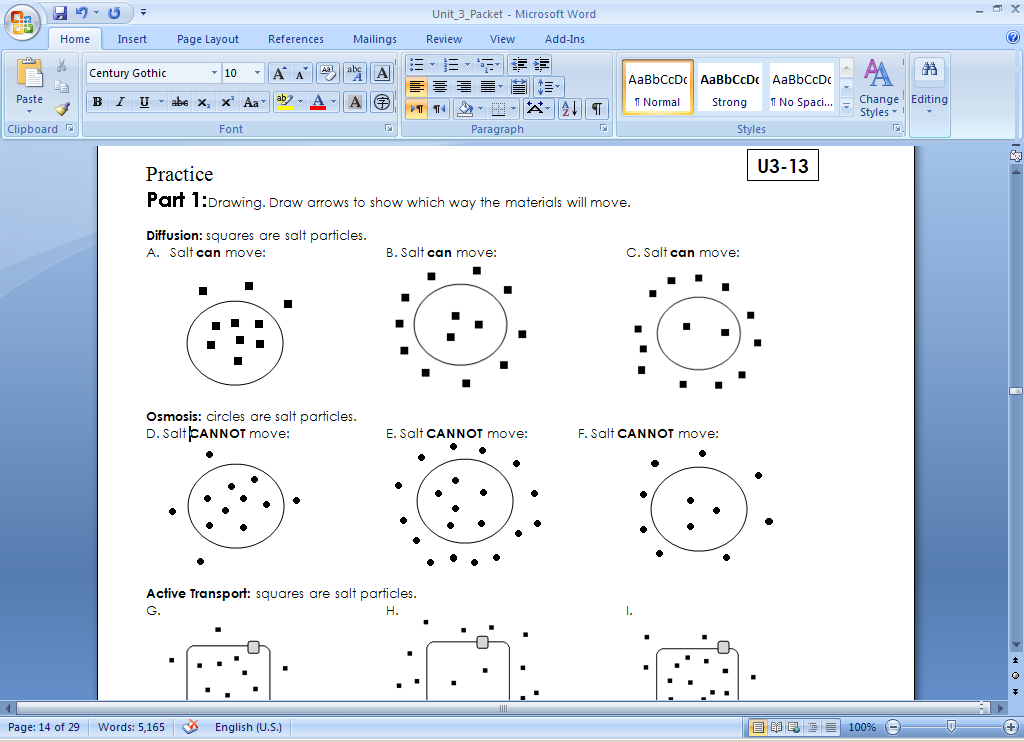 Gummy Bear Lab
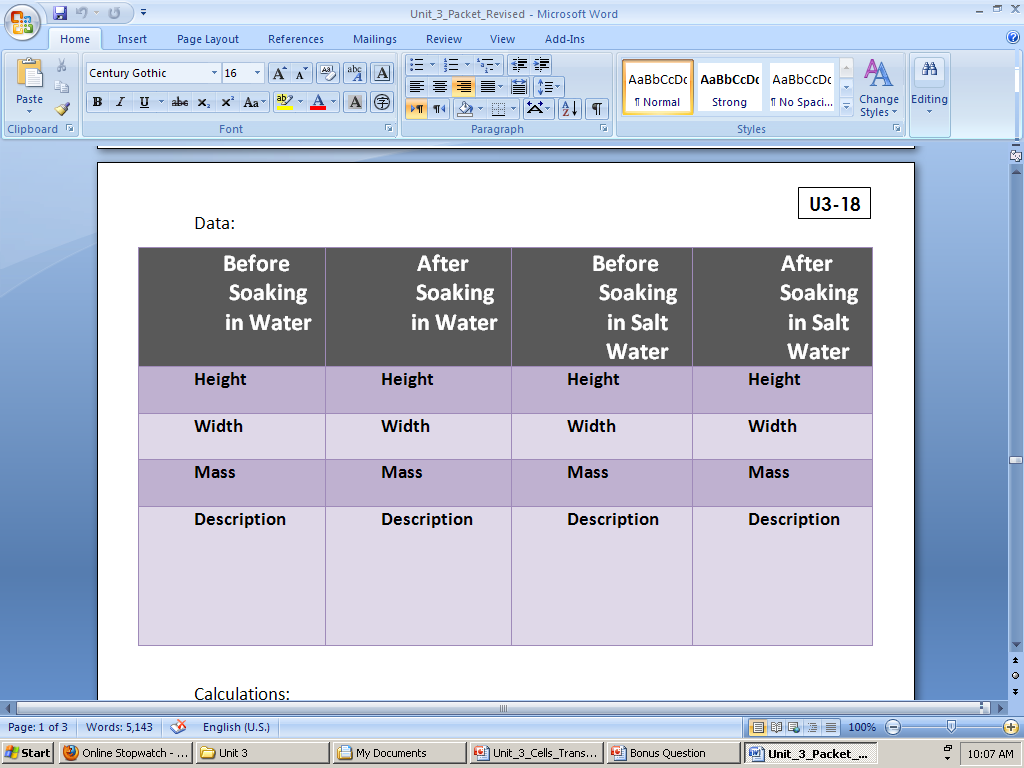 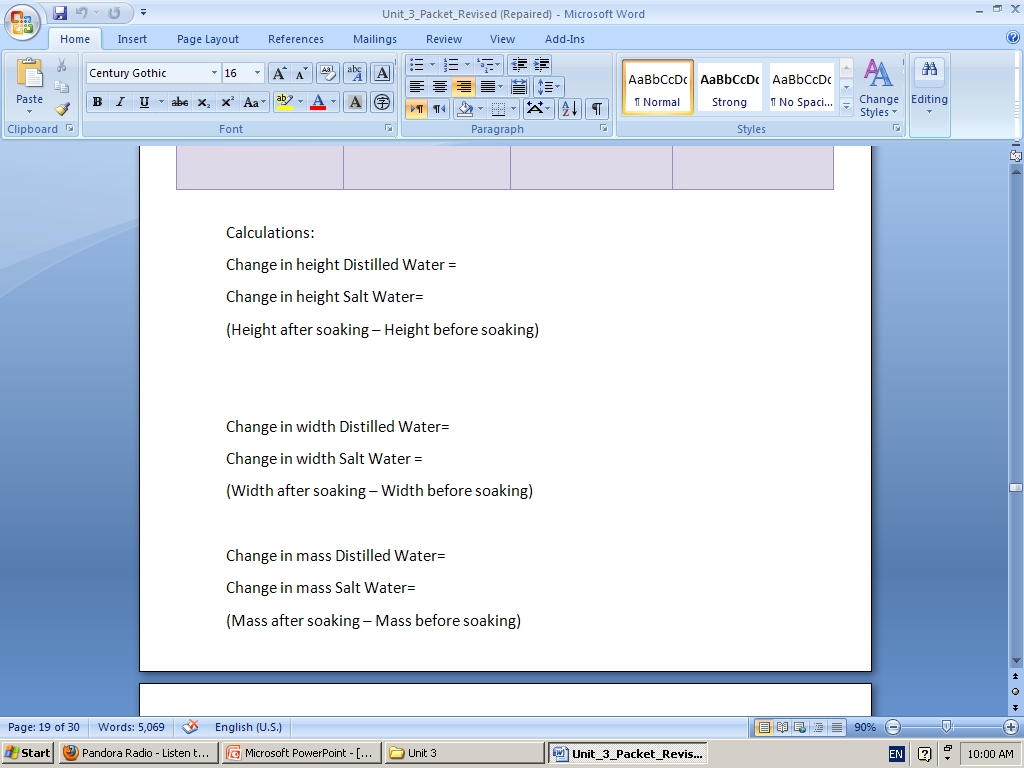 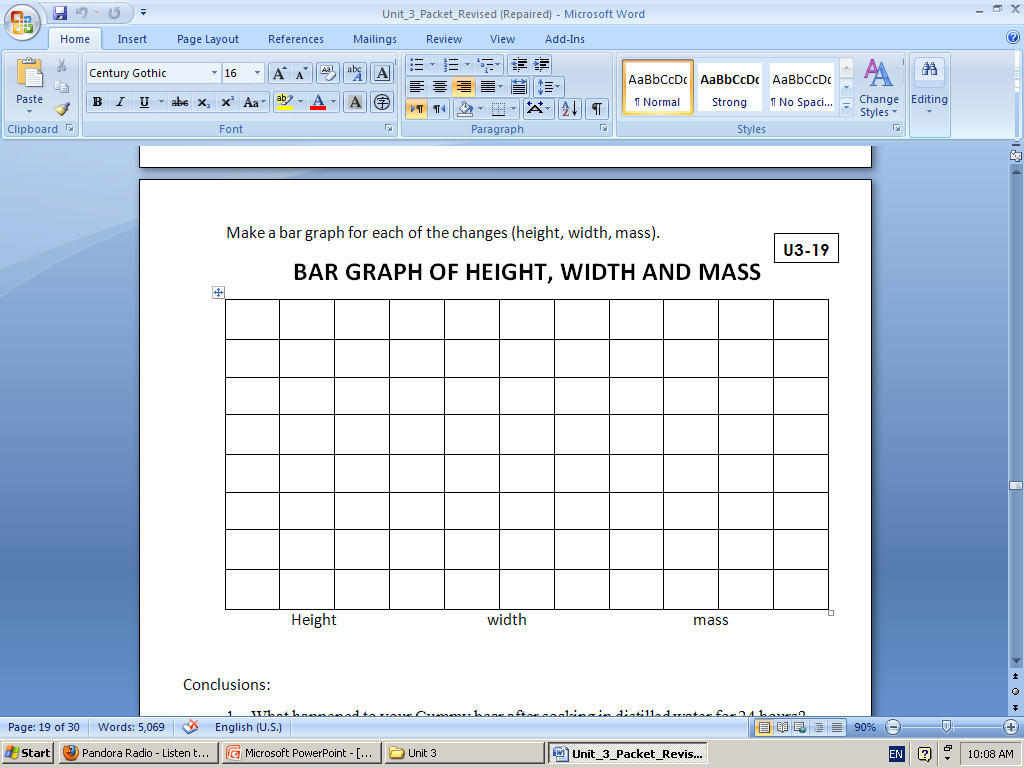 enters
exits
transport
Particles
High to low
NO!
(PASSIVE)
NO!
(PASSIVE)
high
Water
NO!
(PASSIVE)
low
YES
YES!
YES
Low to high
Facilitated   Diffusion    example
Facilitated   Diffusion    example
PASSIVE
ACTIVE
NO energy required
Energy required!
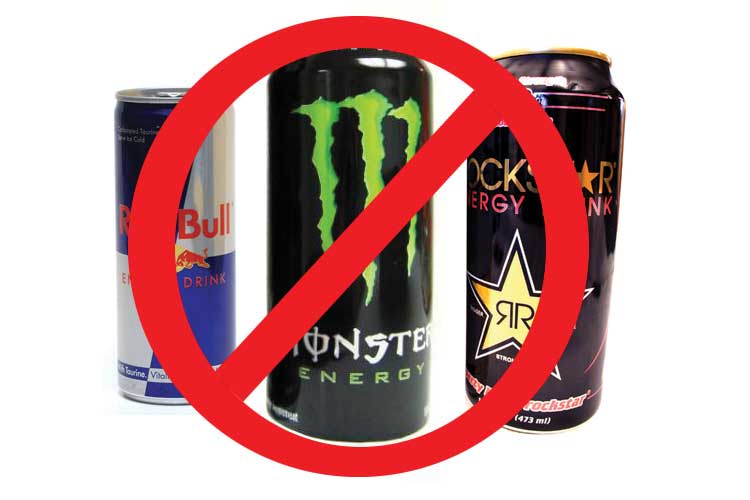 enters
exits
transport
Particles
High to low
NO!
(PASSIVE)
NO!
(PASSIVE)
high
Water
NO!
(PASSIVE)
low
YES
YES!
YES
Low to high
Active   Transport Example
Active   Transport Example
Practice!
Practice
Answer the Gummy Bear Lab questions on page U3-19

Complete practice problems on pages U3-14, U3-15 & U3-16

When all practice problems are complete, Ms. Simmons must check off your work
Do Now
Draw a picture to represent facilitated diffusion.

2. Define active transport.

3. What is the main difference between active and passive transport?

4. What are the 3 types of passive transport?
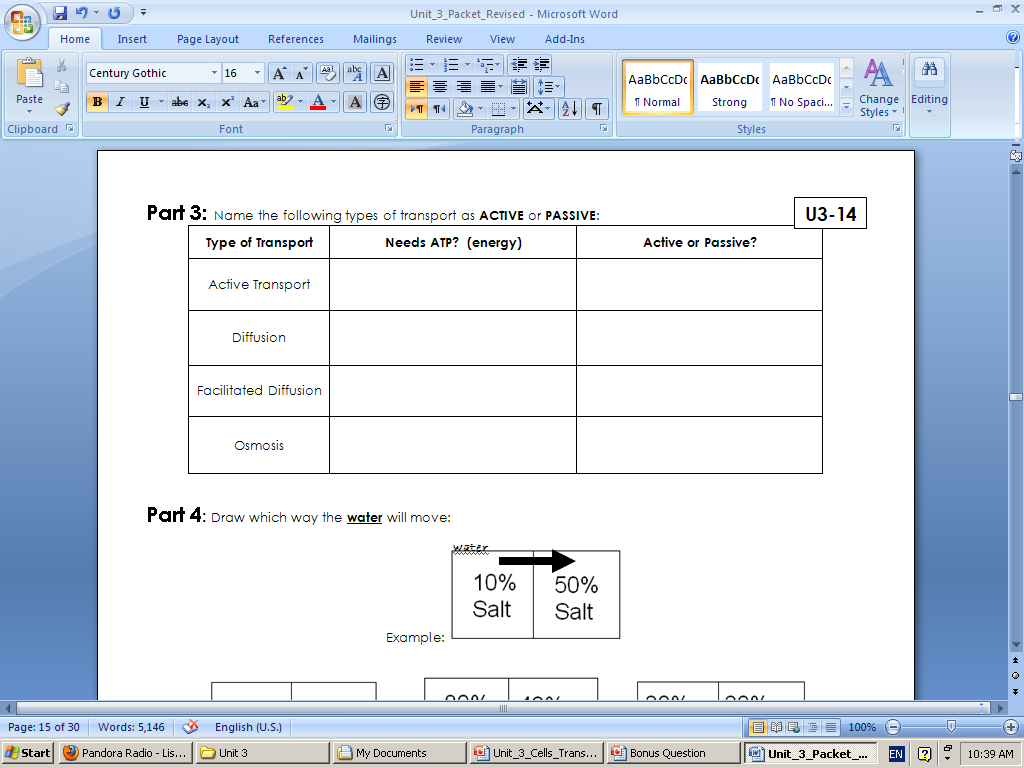 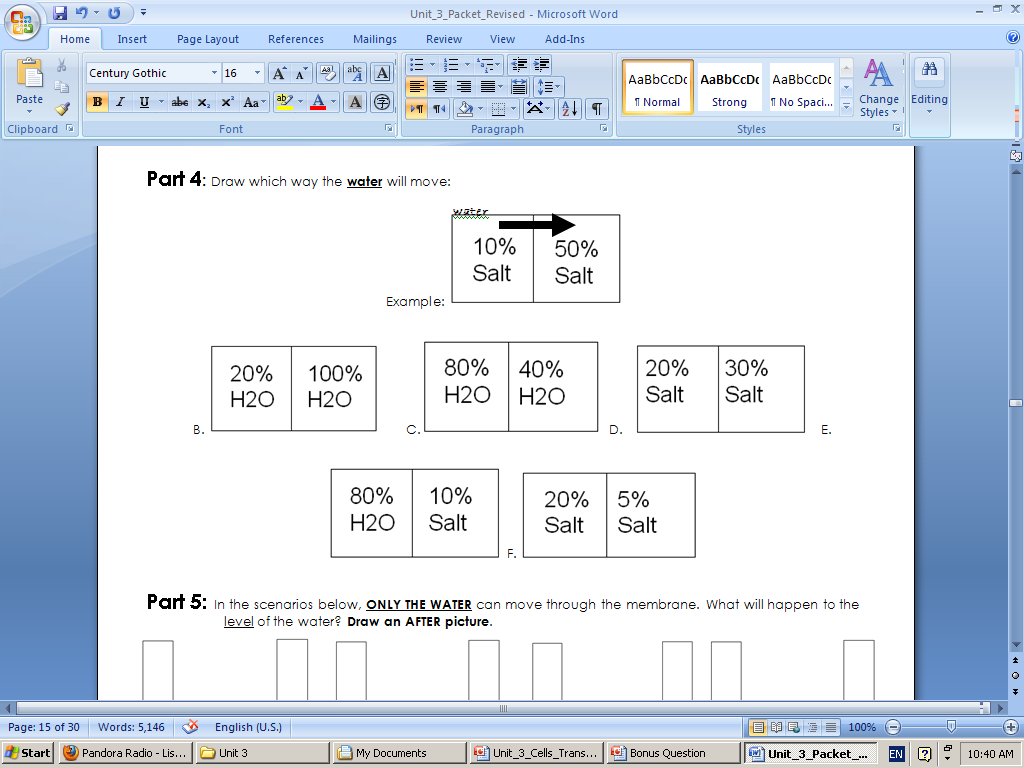 Do Now
Draw a picture of a mitochondria.
What is the function of the mitochondria?
Draw a picture of a chloroplast.
What is the function of the chloroplast?